GERAÇÃO E DESTINAÇÃO DE RESÍDUOS SÓLIDOS 
NO MEIO RURAL
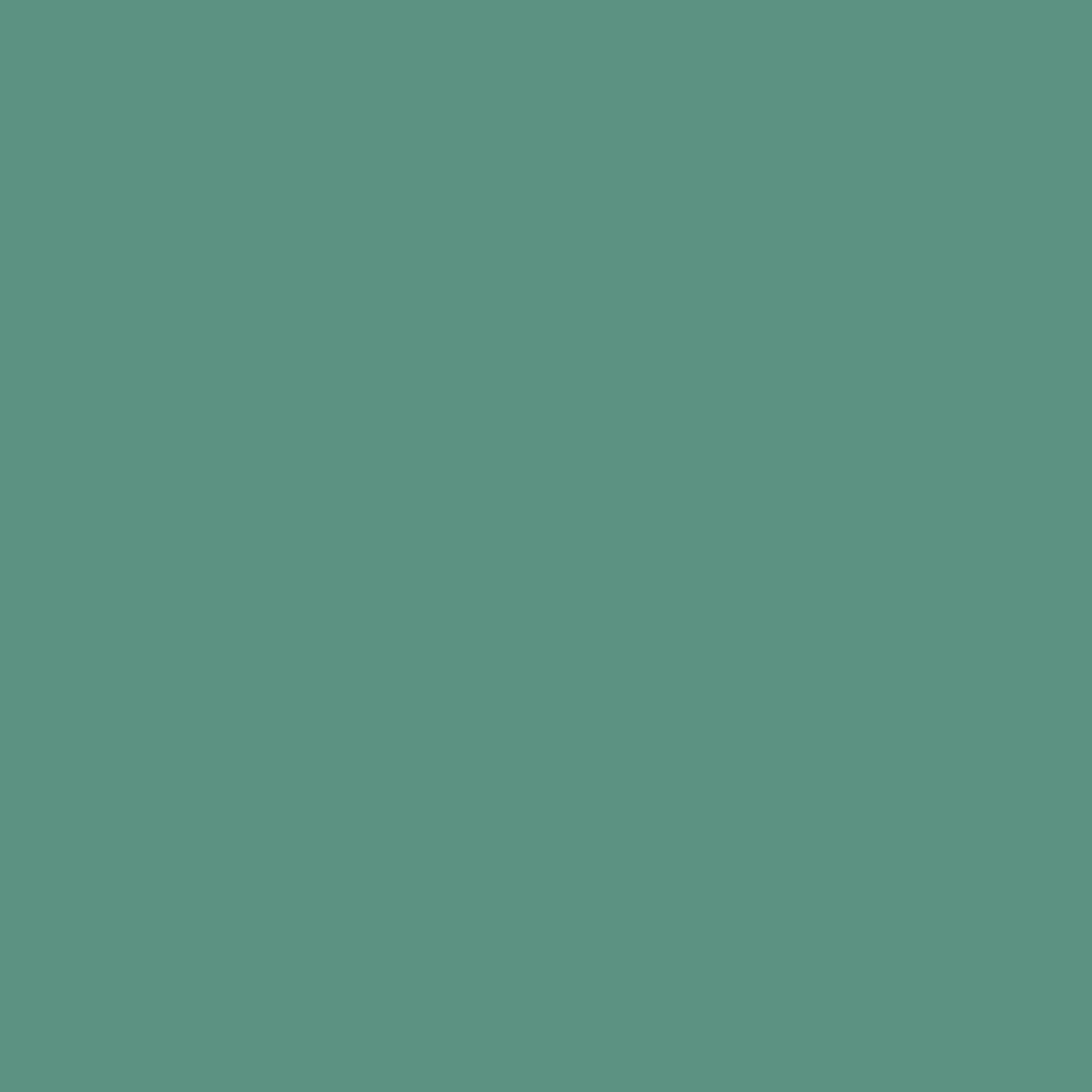 POR ANO NO BRASIL
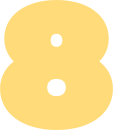 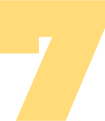 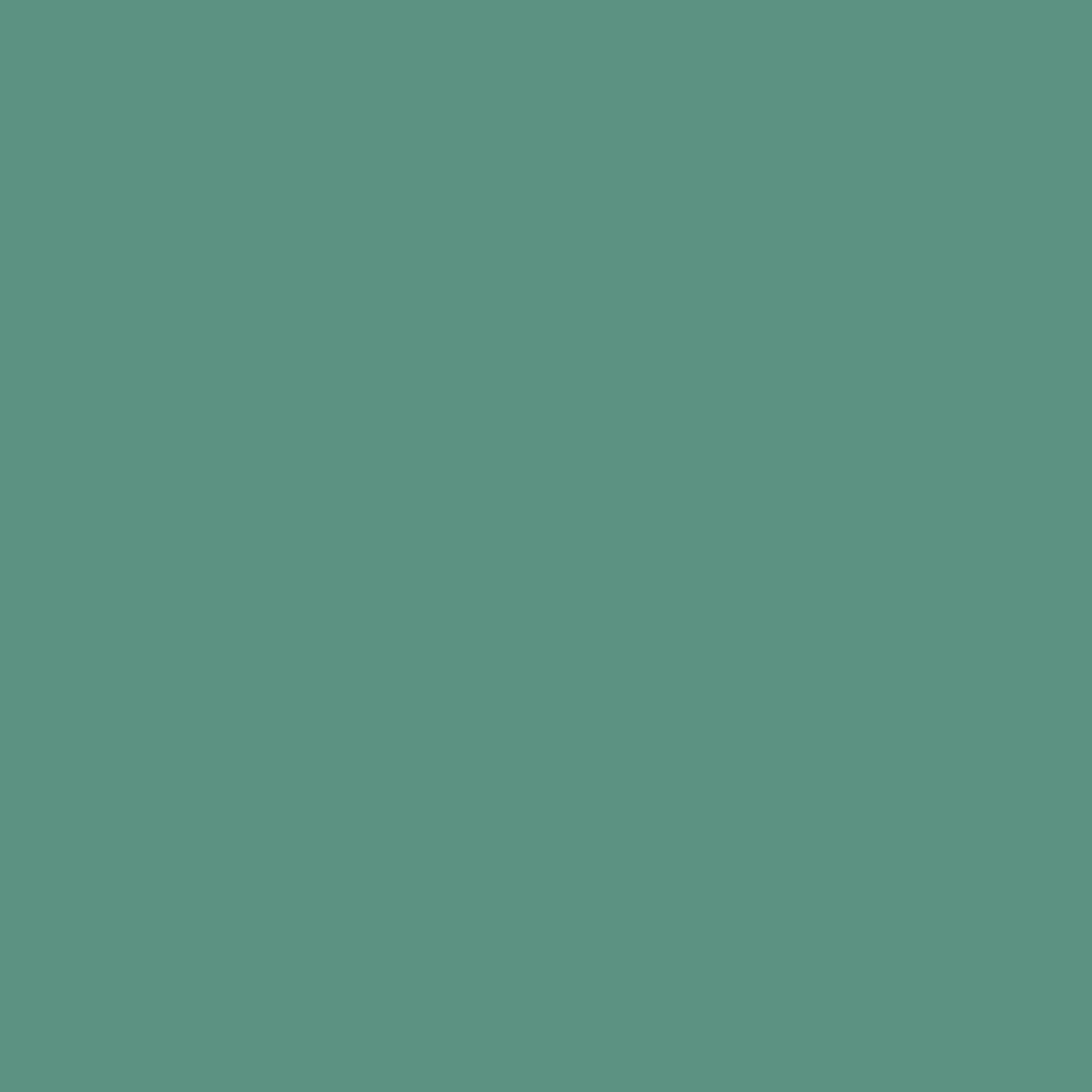 MILHÕES DE TONELADAS DE RESÍDUOS
377 KG
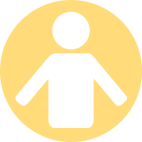 FONTE: ABRELPE
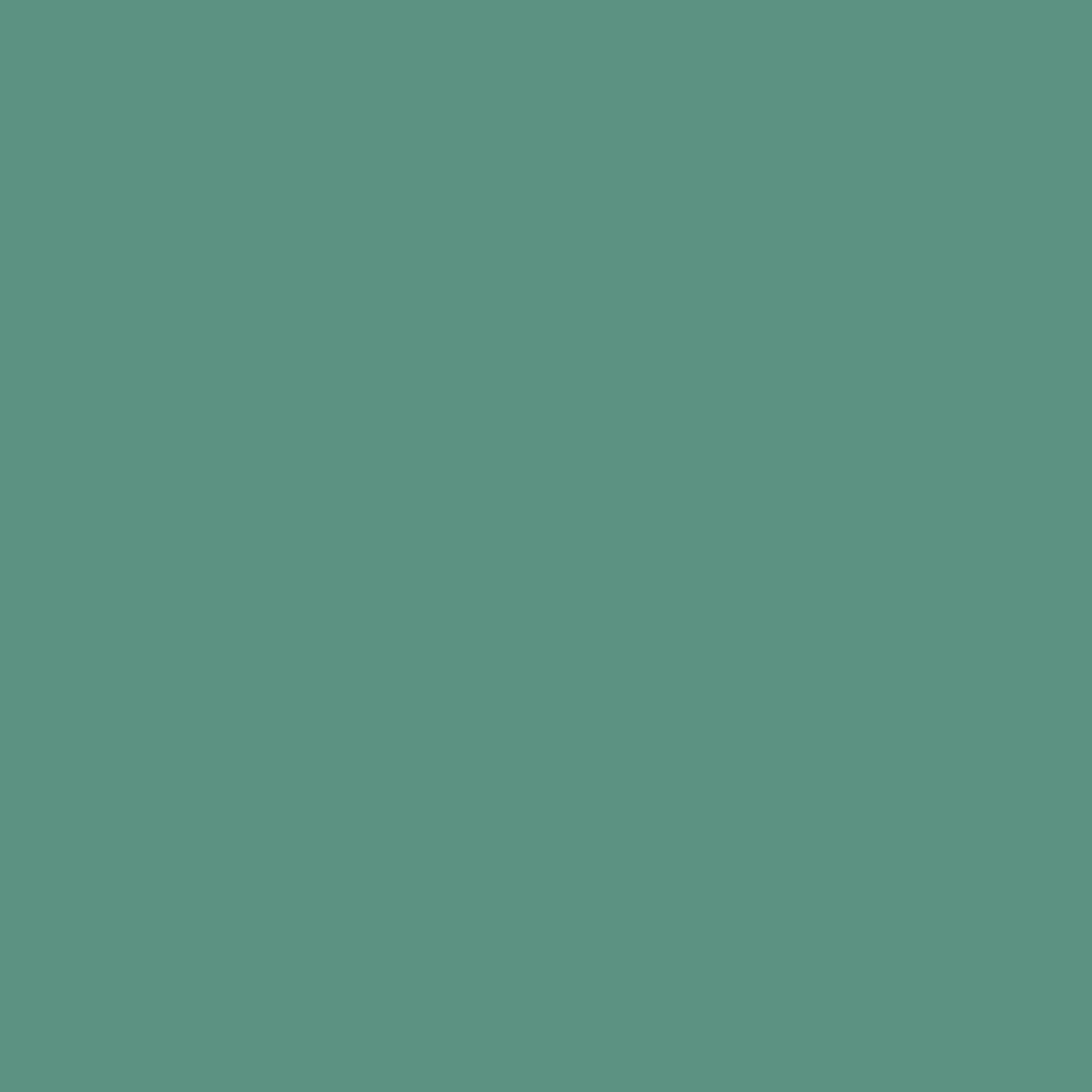 CRESCIMENTO ECONÔMICO
1
ORGÂNICOS
RECICLÁVEIS
REJEITOS
ELETROELETRÔNICOS
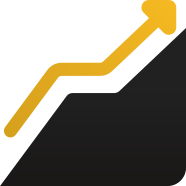 EMBALAGENS DE AGROTÓXICOS
PRODUTOS VETERINÁRIOS
RESÍDUOS DE CONSTRUÇÃO CIVIL 
SUCATAS
(...)
3
GERAÇÃO DE RESÍDUOS
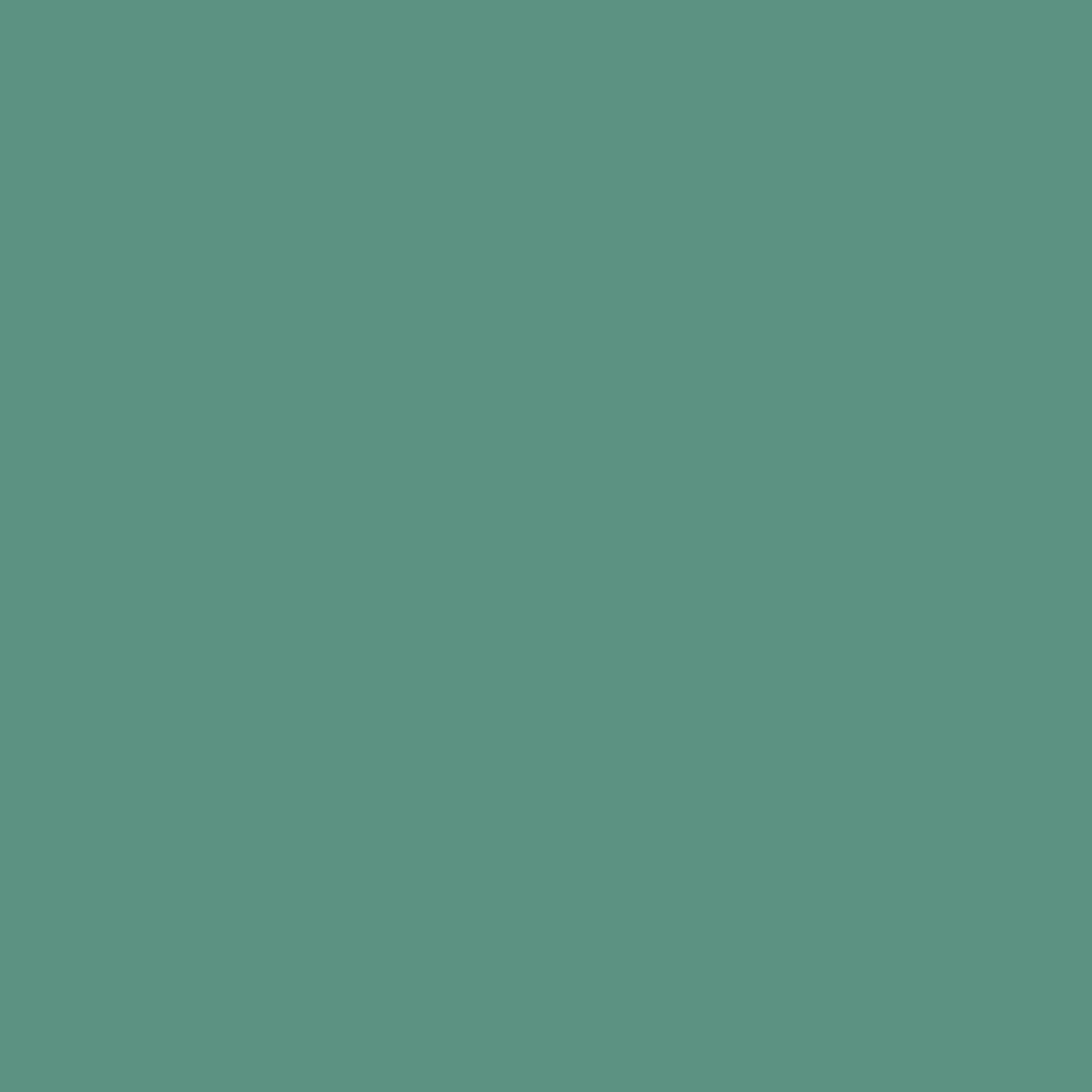 RECICLAGEM
COMPOSTAGEM
LOGÍSTICA REVERSA
TRATAMENTO
ATERRO SANITÁRIO
REAPROVEITAMENTO
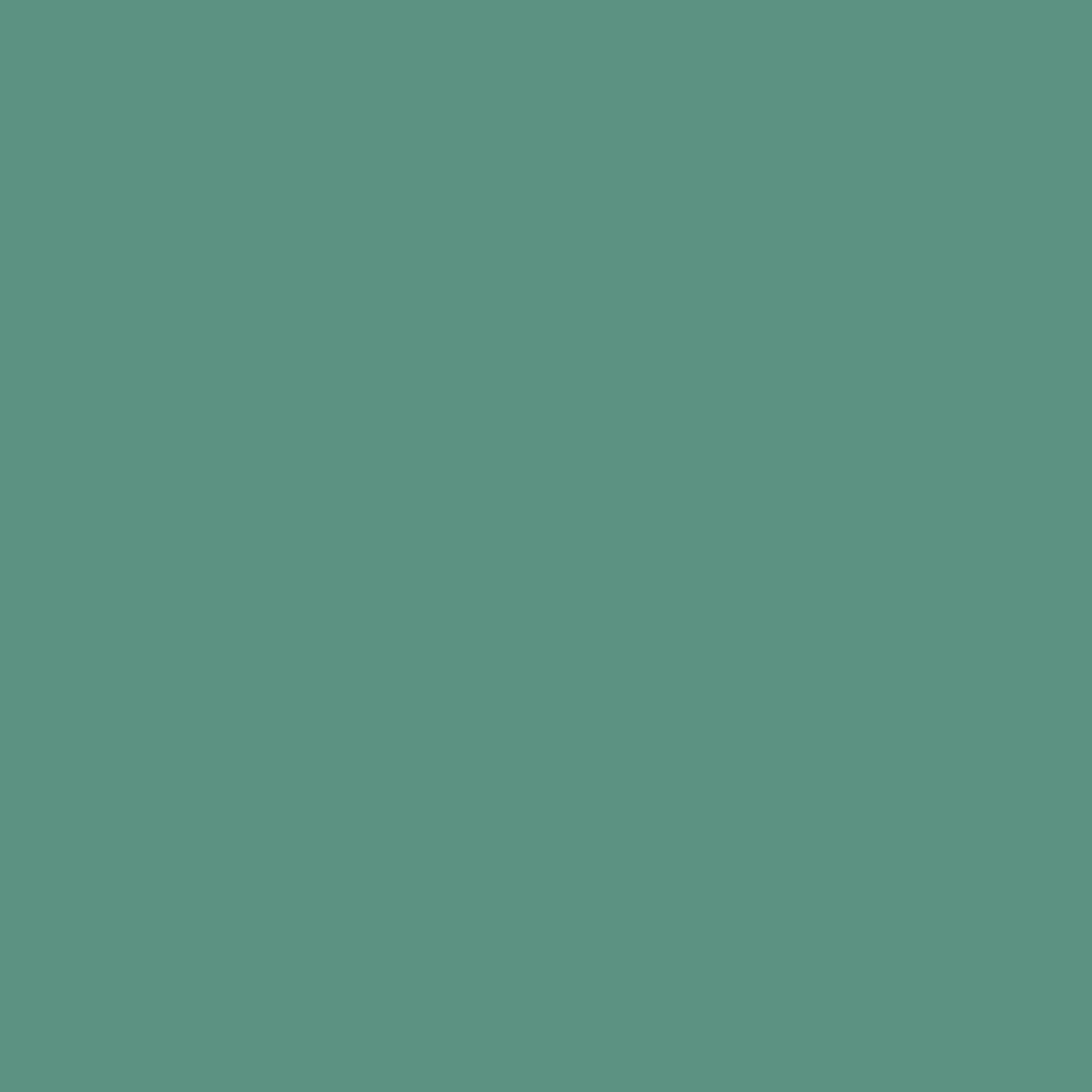 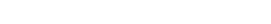 NECESSIDADE  DA GESTÃO 
DOS RESÍDUOS SÓLIDOS NO MEIO RURAL
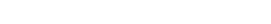 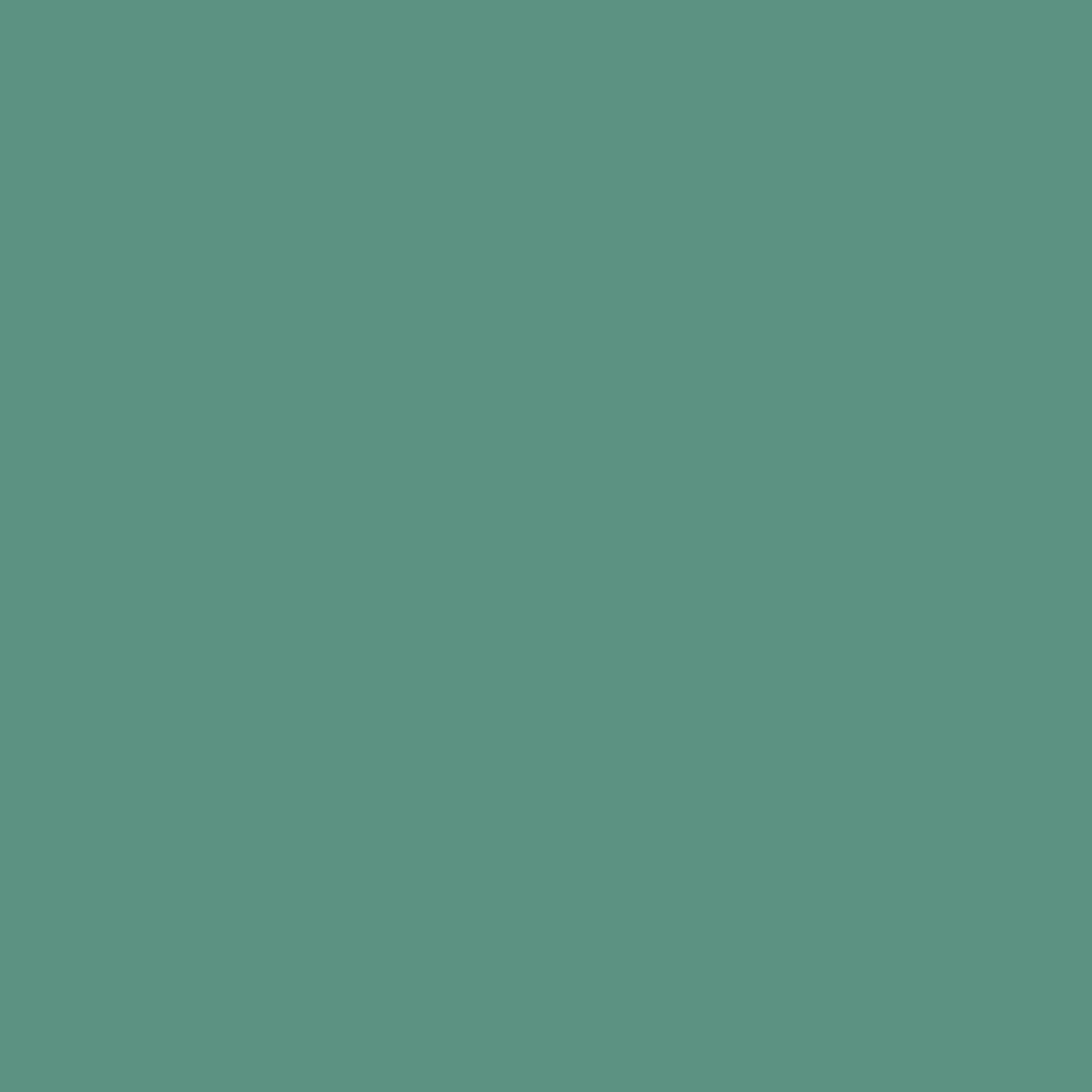 OBRIGADA
milenamarcondes3@gmail.com
rosana@paoevinho.com.br